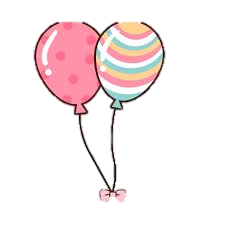 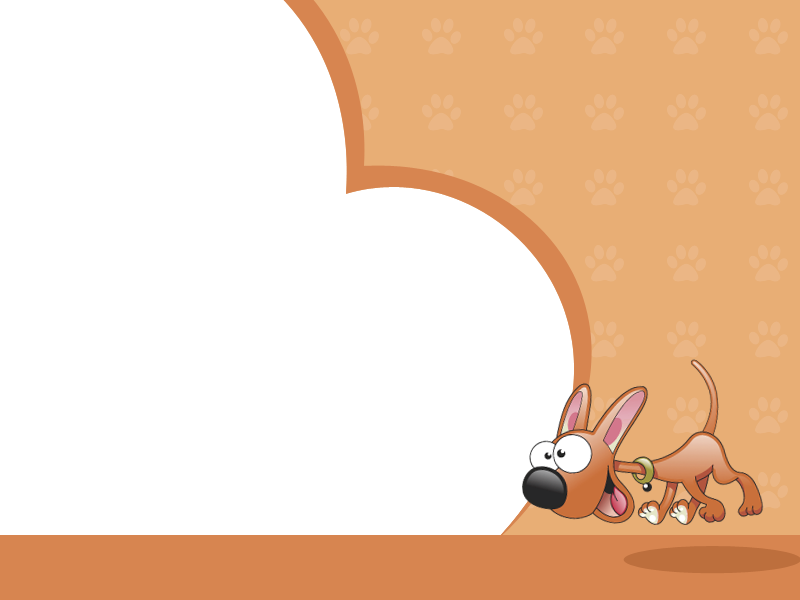 107 第一學期
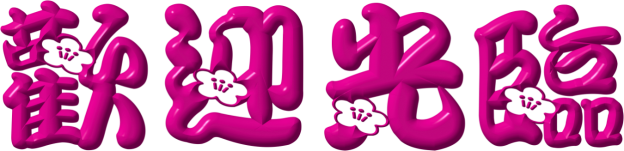 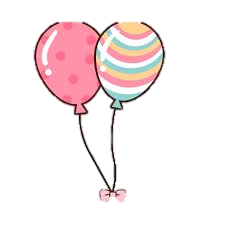 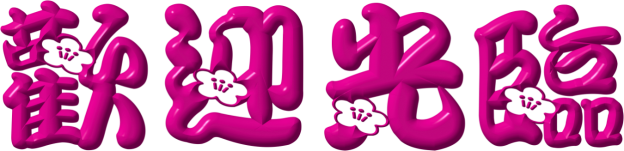 204  家長日
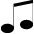 導師：方鈺茹
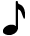 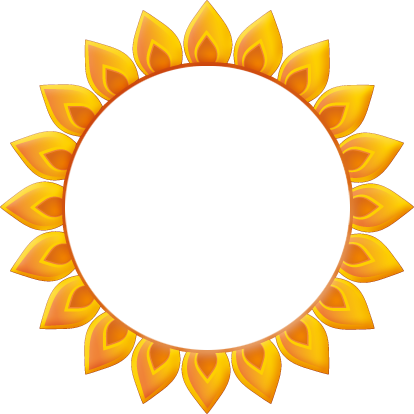 感謝
有您~
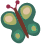 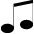 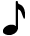 由衷感謝您今日的到來，
和我一起關心孩子的教育。
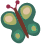 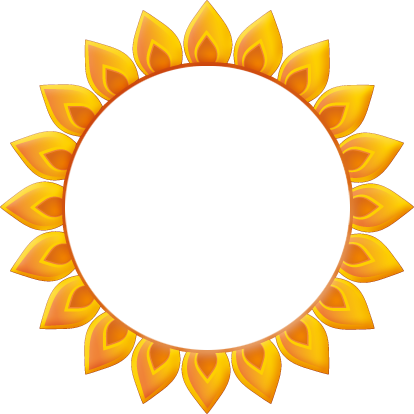 愛的
傳遞
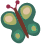 桌上的圖畫，
是孩子們要謝謝爸爸媽媽，
所準備的小小禮物。
請您會後，別忘了帶走喔！
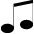 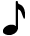 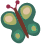 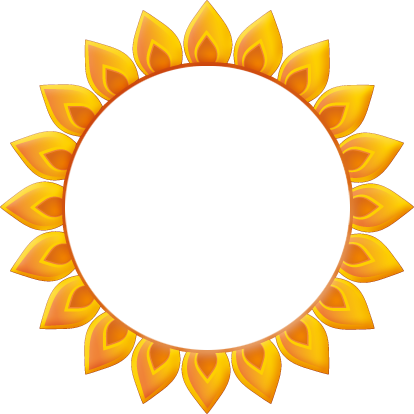 已貼於聯絡簿P.1，請查閱。
行事曆
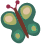 9月24日(一)中秋節(放假一天)
10月10日(三)國慶日(放假一天) 
12月22日(六)補課(12/31(一)課程)
12月31日(一)元旦彈性放假一天
01月01日(二)元旦(放假一天)
01月18日(五)休業式
     (發下成績單、寒假作業)
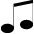 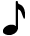 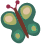 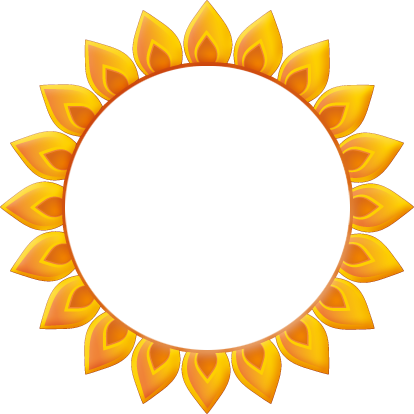 評量
時程
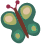 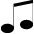 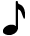 新增英語
     考科。
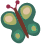 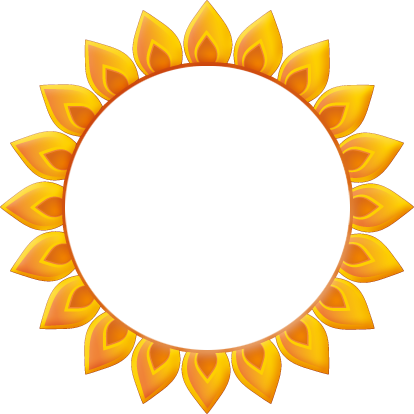 成績
計算
各科成績的計算方式
      請參閱紙本資料。
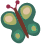 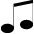 學期成績：期中成績50%+期末成績50%。

期中/期末：月考、平時各占50%。

國數平時：學習態度、習作、課本、作業、
       
       國語聽考(數學小考)、學年平時考。
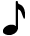 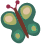 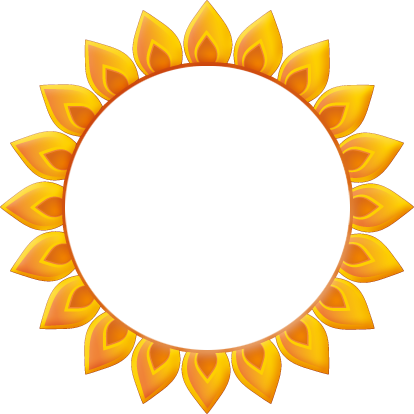 校務
宣導
全校統一每週二為升旗和校服日。
期中和期末評量請假，僅能事後補考。
雨天請穿著雨衣，不使用雨傘。
上學時間，學生若需臨時請假，需填寫外出申請單。 (到校門口時，請交給警衛。)
長期請假(3日以上)請填寫長期請假單。
    (三天前提出申請，才能退午餐費！)
    (若為出國者，請附上電子機票。)
課後班或社團問題，請打分機829 孫老師
美展報名：圖畫紙為四開，9/25前交
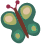 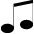 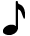 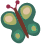 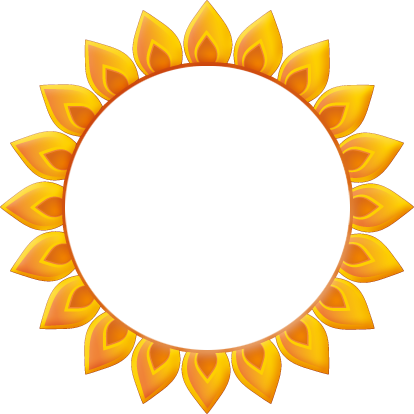 貼心
叮嚀
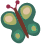 星期一穿紅色班服，星期二穿運動鞋。
上學時間：7點20分~7點40分。
請不要讓孩子帶錢、玩具、寵物、手機等物品到校，讓孩子更專心於學習。
請要求孩子主動拿出聯絡簿及作業給爸媽簽名和檢查，請爸媽不要太早完全放手。
教室備有餐具、杯子和學用品，請爸媽不要特地送來，讓孩子學習對自己負責。
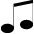 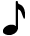 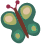 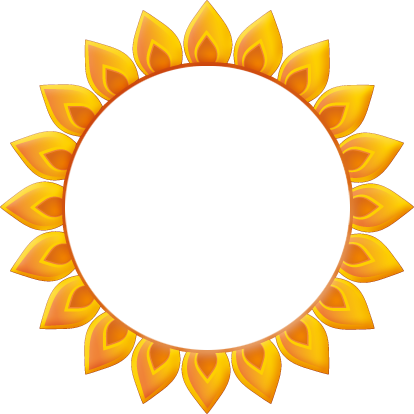 貼心
叮嚀
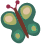 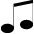 請定期和孩子一起整理書包、鉛筆盒，及剪指甲。
希望孩子不要帶點心到學校，能養成吃正餐習慣
若孩子前一天出現發燒症狀，或醫生確診為流感、腸病毒、水痘等，請主動通知老師並在家休息，帶孩子返校後，會幫孩子補上課業，請放心
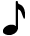 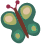 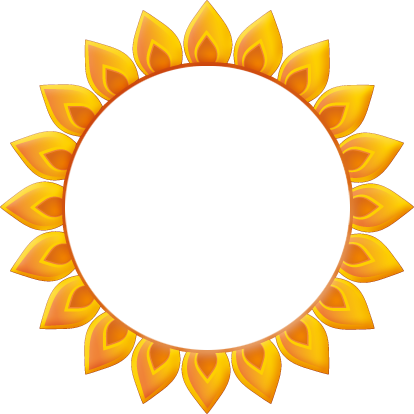 貼心
叮嚀
態度比考100分更重要
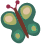 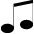 請家長提醒孩子常說謝謝，永懷感恩的心。
請家長協助提醒孩子重視每週的聽考和每天的作業(寫完→寫對→寫好)  (努力練習的過程最棒！)
當孩子從一次的成功經驗中獲得對自我的肯定，
      他會對自己越有自信，表現也將越來越棒！
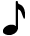 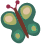 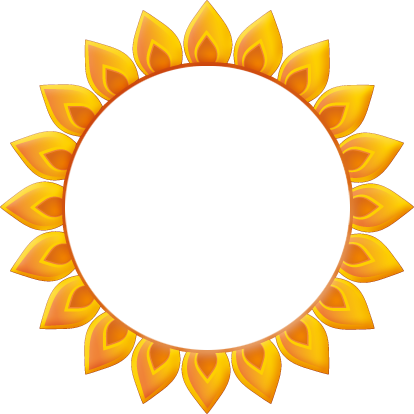 親師
檢核
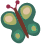 國語：教過的國字是否都會書寫及應用？
                孩子是否能完整的敘述一件事情？
數學：教過的觀念是否能應用在生活中？
英語：英文字母的大小寫是否已能正確書寫？
生活：是否能自己整理書包及清洗餐盒？
                是否能嘗試自己解決生活中遇到的問題？
綜合：是否能主動和他人分享與合作？
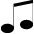 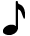 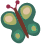 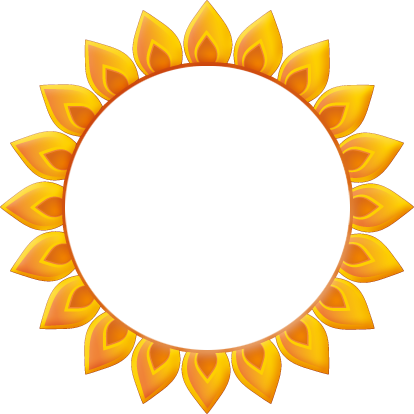 作業
內容
每天三樣功課：
國語、數學、其他。
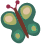 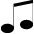 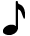 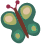 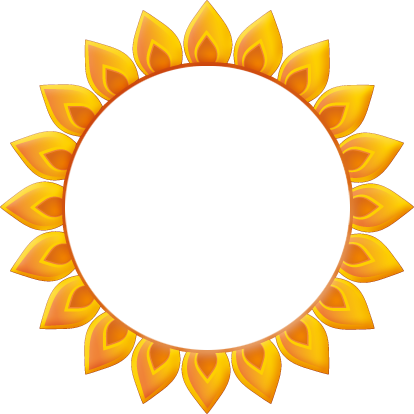 課文圖
新作業
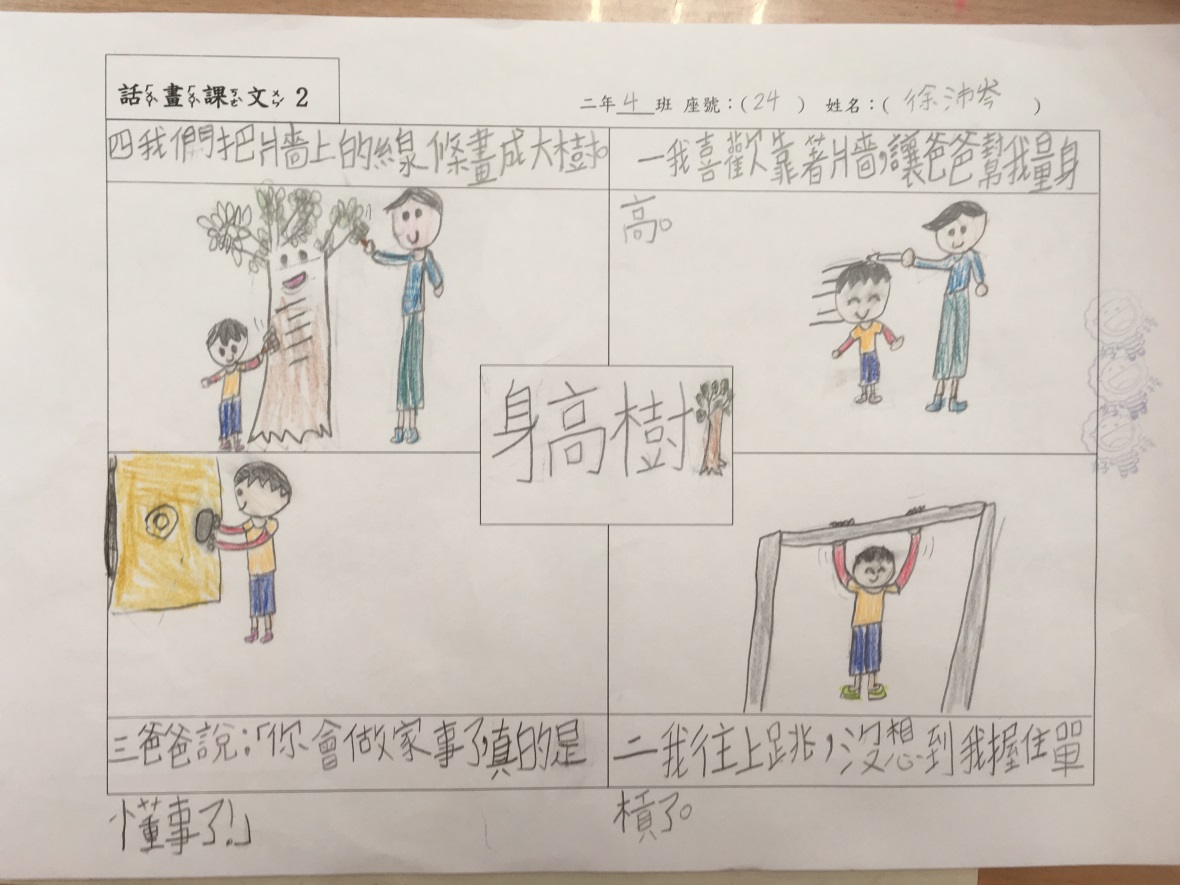 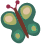 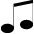 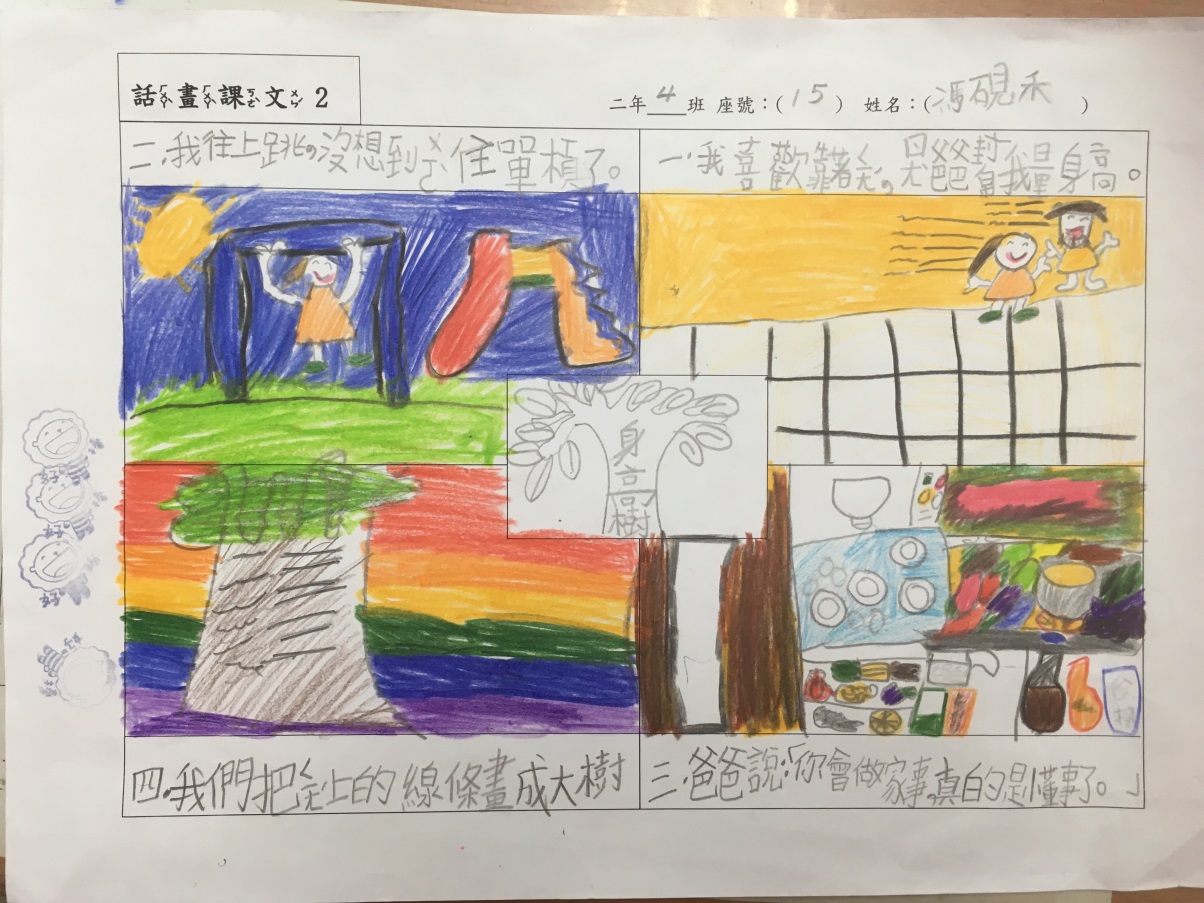 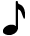 增進閱讀理解能力
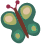 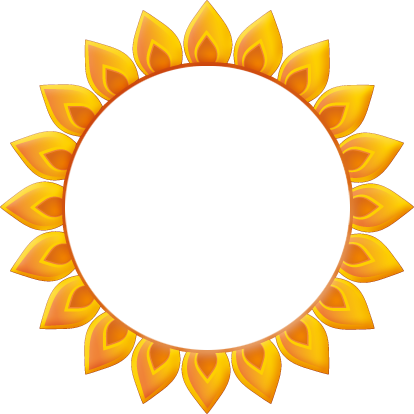 語詞短文
新作業
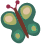 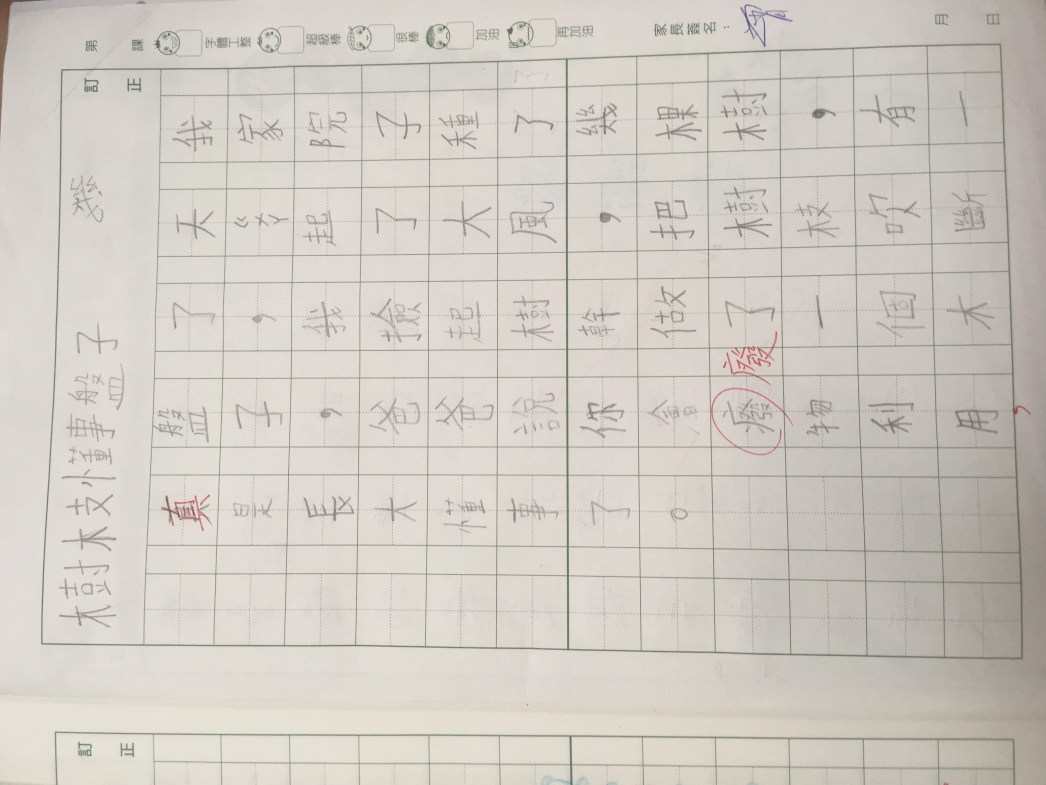 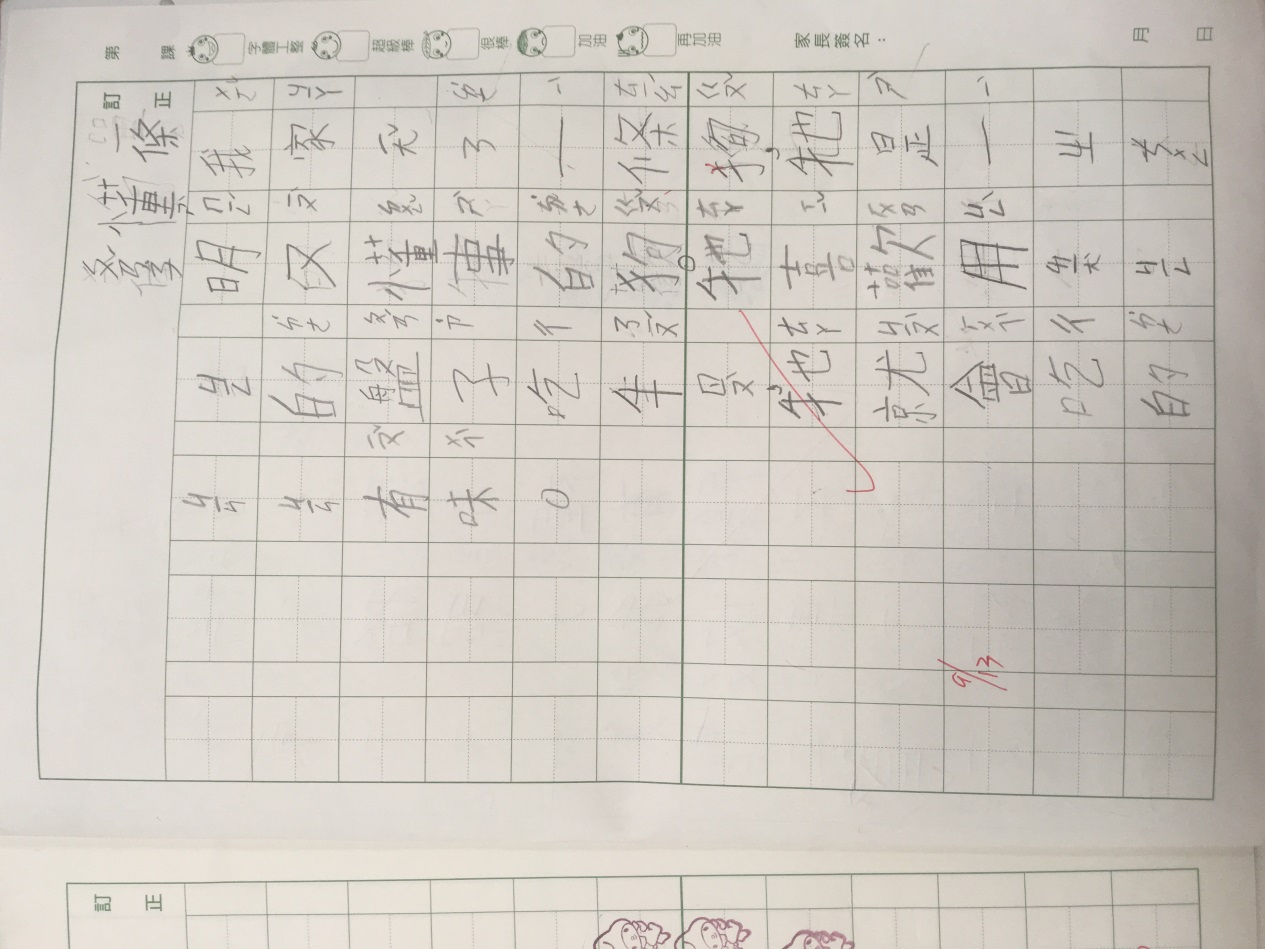 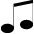 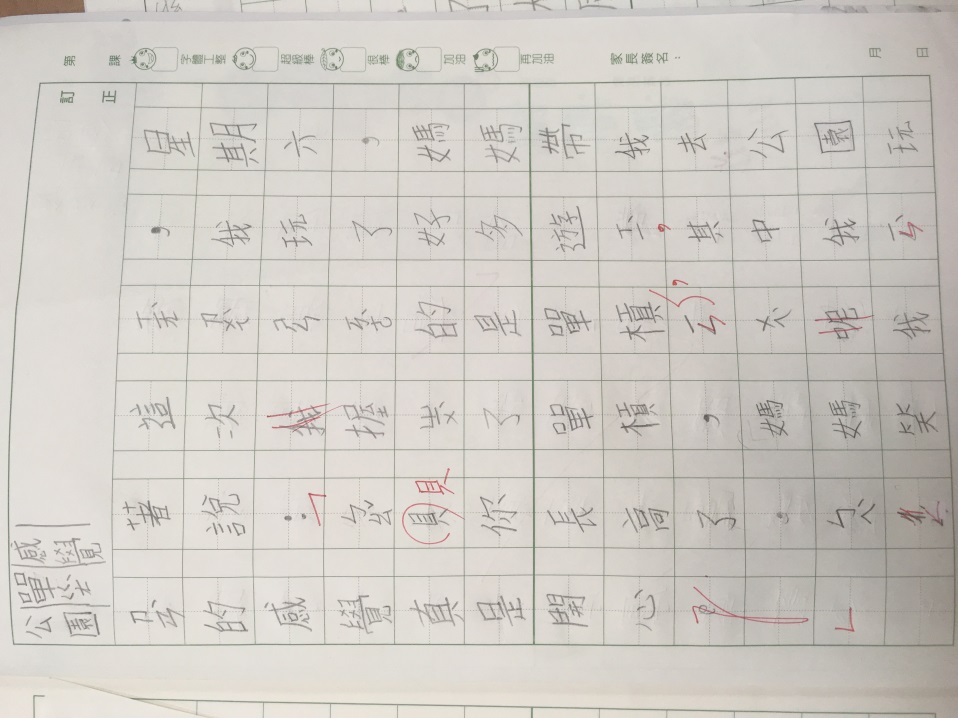 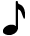 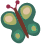 增進語詞理解能力
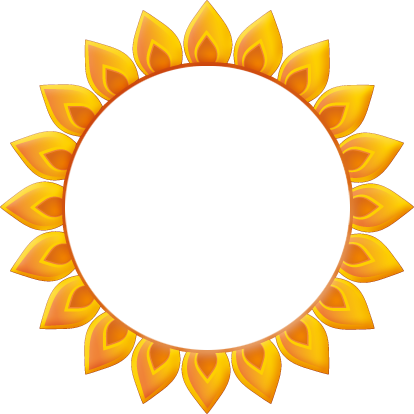 校外
教學
10.09 木柵動物園。
    (穿紅色班服+運動鞋)
10.08不穿班服
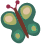 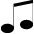 中午吃麵包餐盒(學校供應)。
   (其他事項將於10月初發下通知單)

感謝當天協助的8 位家長，煩請您自備午餐 
    和雨具！

若其他家長想和我們一起同樂，也歡迎您自
    行開車前往，並通知老師一聲。
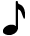 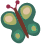 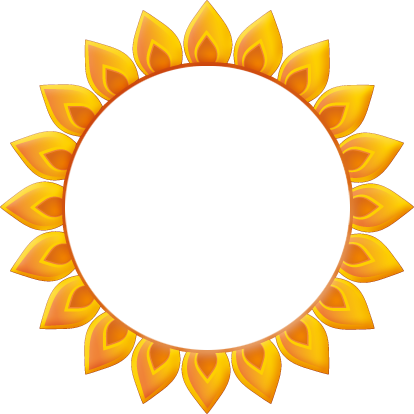 依照週次或日期完成聽CD的作業，請爸媽確實檢視孩子是否專心完成此項作業，並簽名喔！
英語
作業
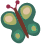 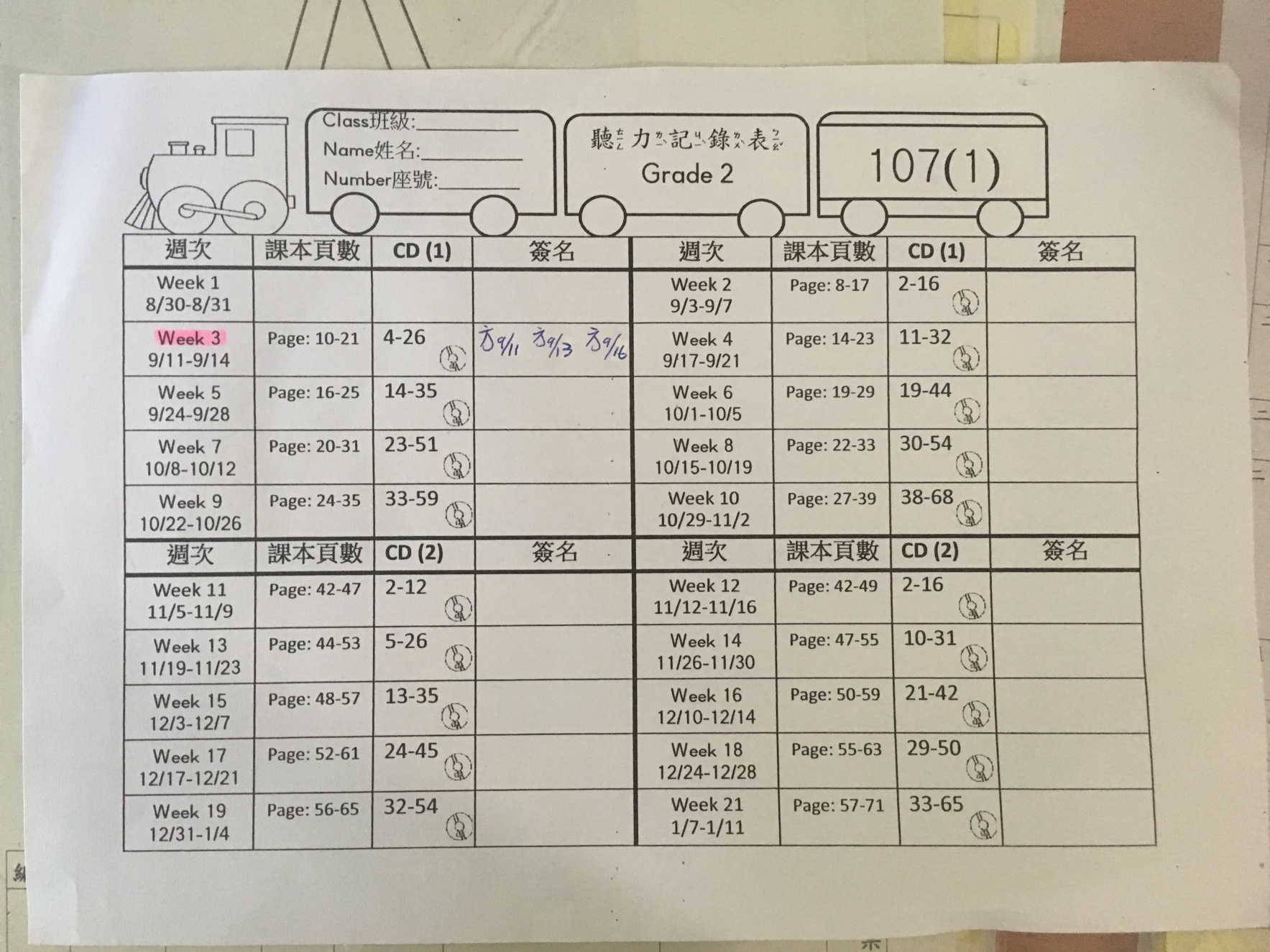 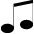 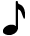 鼓勵多次聆聽，效果更好。
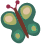 討論事項
家長會   班級代表(2名)

班親會   會長(1名)
                  
    班親會    總務長(1名)
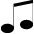 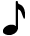 因為有您的支持，我們才能更加茁壯。
親師聯絡方式
請善用聯絡簿留言。(親師通訊)
導師電話：0933xxxxxx(下午1點到9點)
                        (如未接聽，請傳簡訊。)
班級教室：02-26745666 分機 204
                        (上學時間，緊急用。)
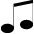 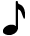 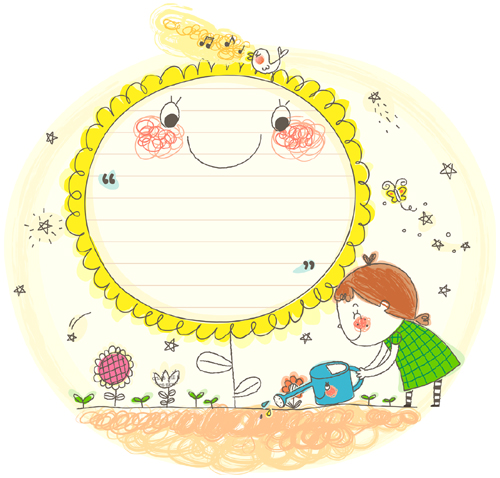 您的建議是我最大的成長。
[Speaker Notes: 引起動機]
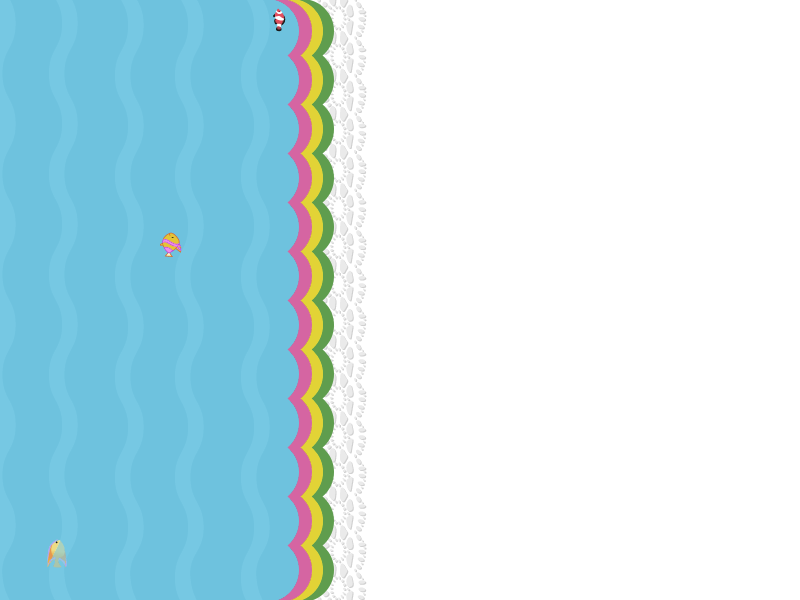 今日的家長日到此結束，
若您還有想要了解的地方，
歡迎找老師討論。

若沒有的話，再次跟您說聲感謝。

今日若有不周之處，也煩請您見諒。

別忘了帶走孩子們準備的禮物！
親師個別交流時間
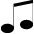 祝福您   中秋節快樂
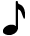 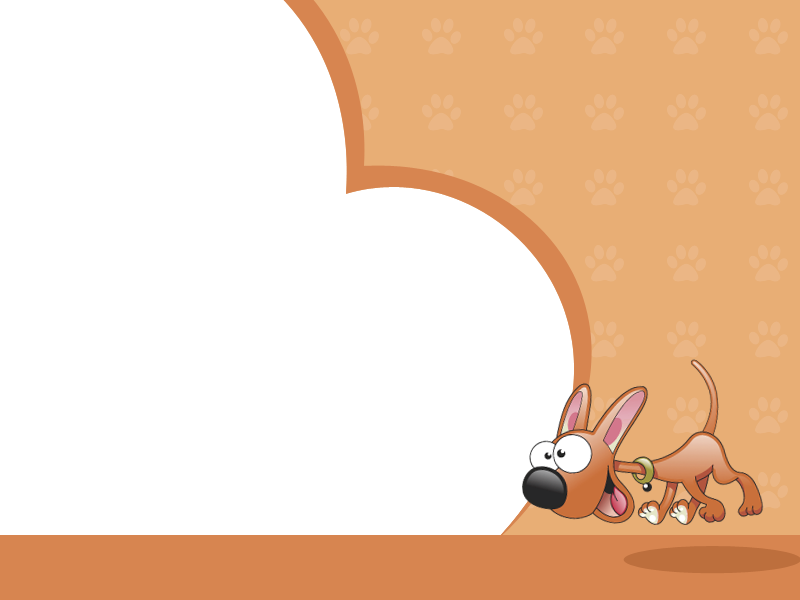 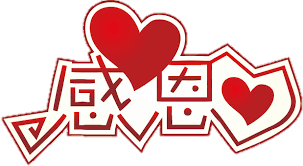 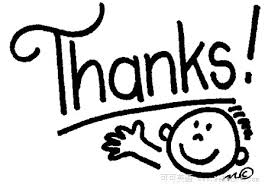 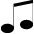 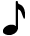